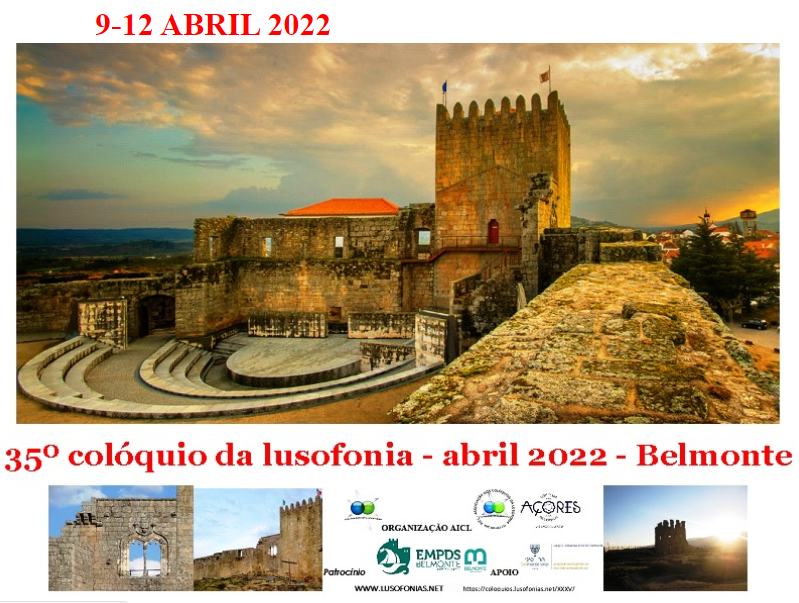 Portugal e as laranjas
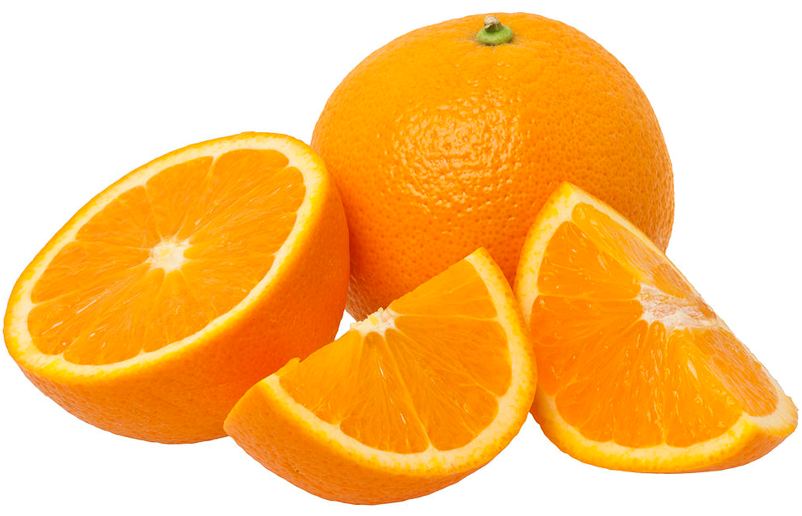 12.04.2022 - 10h00Museu Judaico - Belmonte
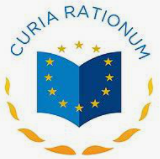 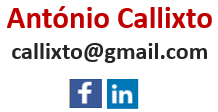 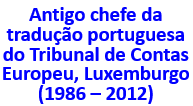 Reprodução autorizada desde que mencionada a origem
Origem da palavra "laranja"
tamil நாரம் (nāram), ஆரஞ்சு (ārañju)*
telugo నారింజ (nāriṃja) ou            
malabar നാരങ്ങ‌ (nāraŋŋa)

	>>>  sânscrito नारङ्ग (nāraṅgaḥ)
 	        >>>  persa نارنگ  (nārang)
		    >>>  árabe نارنج (nāranj)

* āru (6) + anju (5) = 11 gomos ?
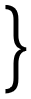 línguas dravídicas
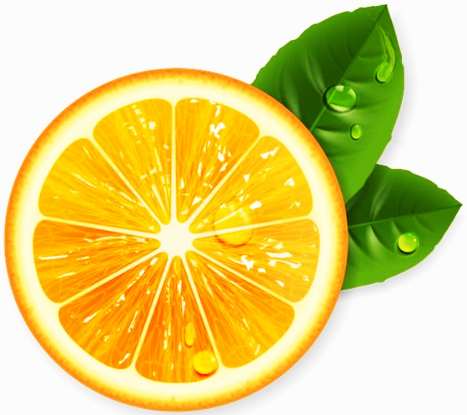 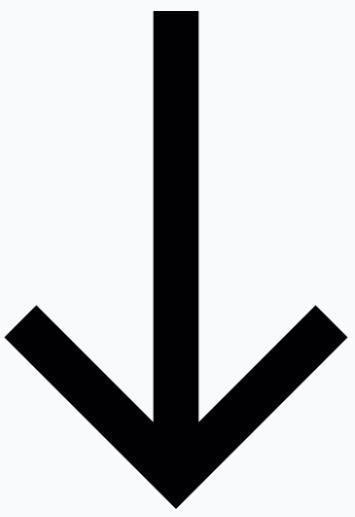 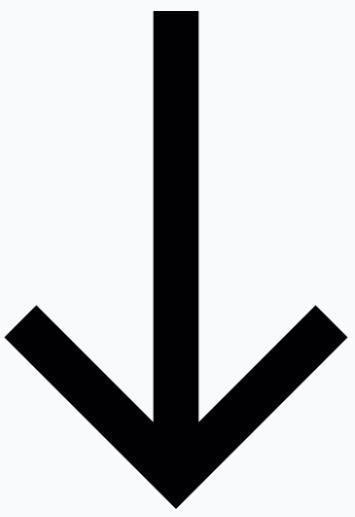 espanhol	  	naranja
bósnio	  	narandža
croata	  	naranča, narandža
húngaro	narancs
sérvio		наранџа, narandža
turcomeno	narynç
arménio	նարինջ (narinǰ)
hindi		नारंगी  (nāraṅgī)
Com "n" inicial
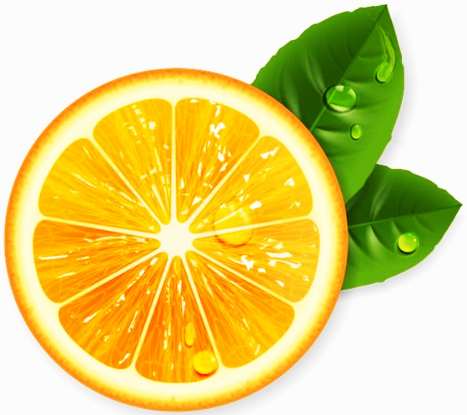 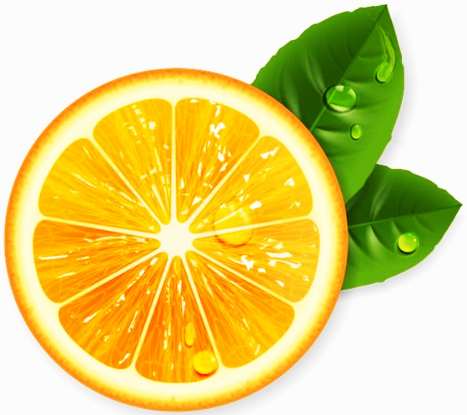 francês	orange
italiano	arancia      
inglês	orange
provençal  aràngi    /	occitano	irange
sardo	aranzu
galês		oren
irlandês	oraiste
maori	aarani
Sem "n" inicial (vogais "a" e "o")
* une narange   >>>   une orange / analogia com a cidade de Orange 
* una narancia   >>>  una arancia >> un’arancia  (FR/IT  dissimilação)



















* a norange        >>>  an orange  ?        (EN  rebracketing)
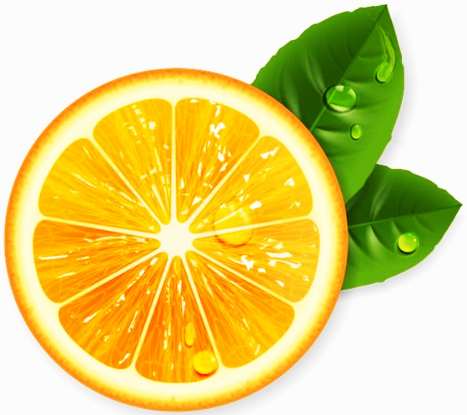 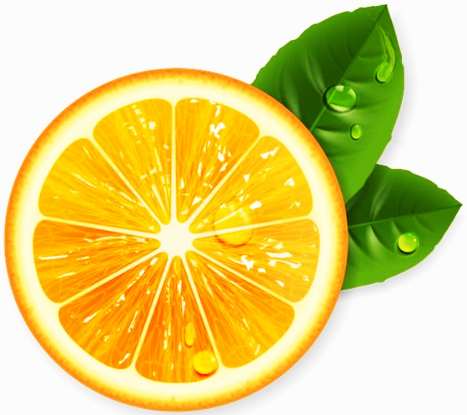 português	laranja
basco		laranja
aimará		laranja
quechua	laran(ja)
galego		laranxa
maltês		larinġa
chichewa	lalanje
Com "l" inicial
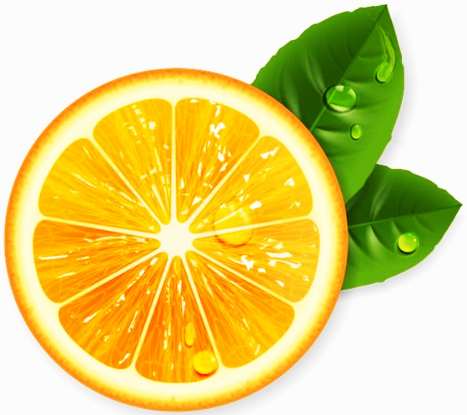 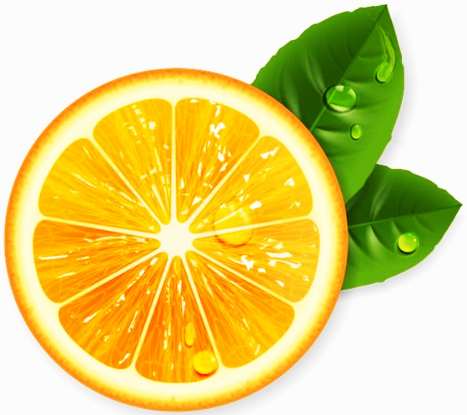 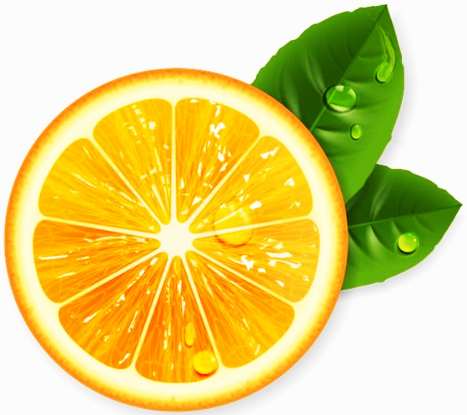 Sem "n" inicial (vogais "a" e "o")
Com "n" inicial
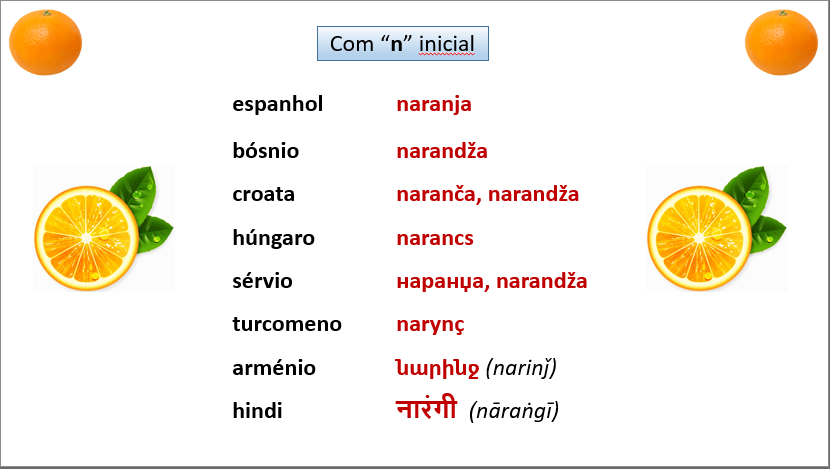 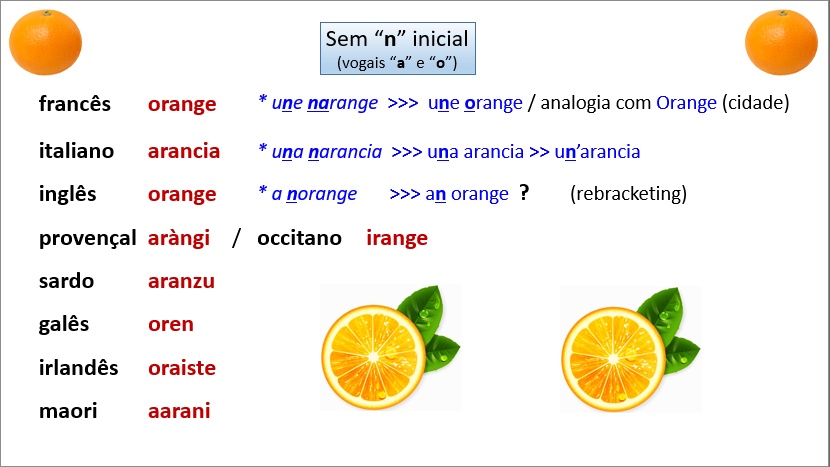 Com "l" inicial
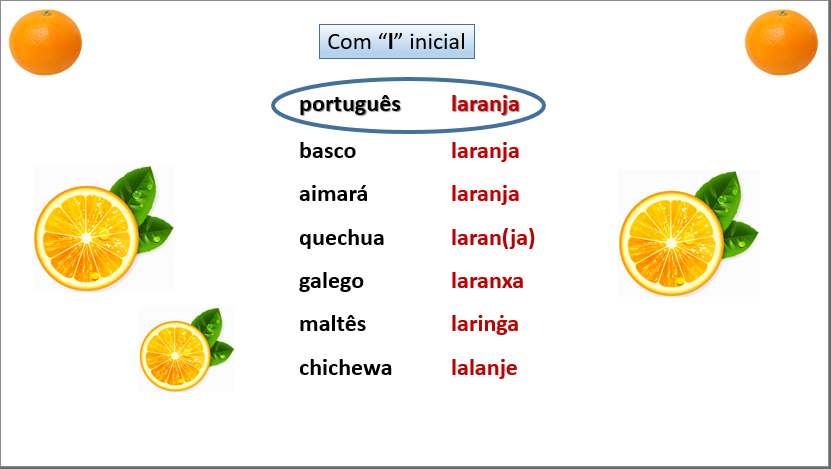 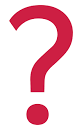 portocală
romeno
Derivados de "Portugal"
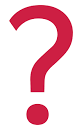 πορτοκάλι   (portokáli)
grego
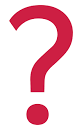 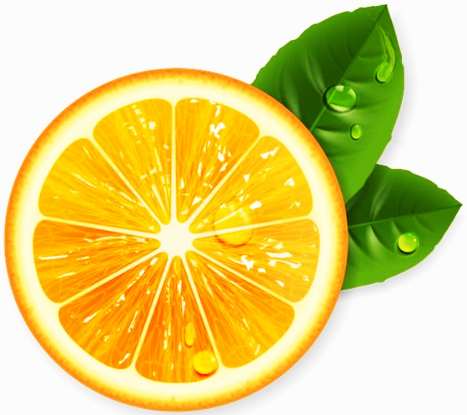 портокал   (portokál)
búlgaro
pоrtakal
turco
portokall, portokalli
albanês
портокал   (portokal)
macedónio
purtuall, purtuallo, portogallo
napolitano
Diversas formas semelhantes em vários outros dialetos italianos
بُرْتُقَالَة  (burtuqāla), برتقان (burtuʾān)
árabe
Egito
mas ليمون  (limun)
Marrocos
پرتقال  (porteqâl)
persa
* também Portugal
também نارنج (nâranj),       (mâlte)
(farsi)
مالته
Afeganistão
Laranja amarga (citrus aurantium) – já conhecida em Itália no séc. XI.
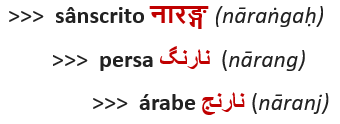 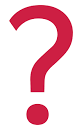 Laranja doce (citrus sinensis) – trazida pelos portugueses no séc. XV da China para a Europa, via Índia.
pirteqal, پرته‌قاڵ  (pirteqal)
curdo
ფორთოხალი  (portoxali)
georgiano
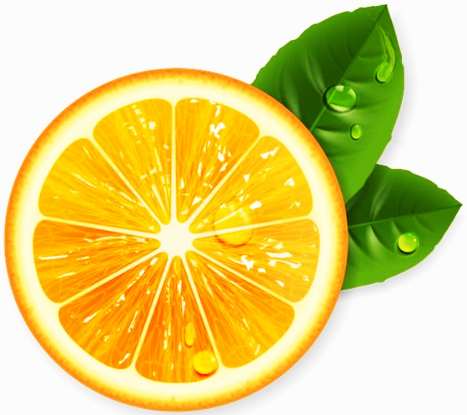 апатырқа́л  (apatyrkhal)
abcázio
(abkhaz)
também apelsin
poʻrtahol
uzbeque
бартоқал  (bartoqal)
cazaque
também апельси́н (apelʻsin)
portağal
também narincı
azerbaijano
(azeri)
portaqal
tártaro da Crimeia
(Crimean Tatar)
ቡርቱካነ  (burtukaana)
amárico
(Amharic)
ብርትዃን  (burtukhan)
tigrínio
(Tigrinya)
portokal, portakal
ladino
(judeu-espanhol)
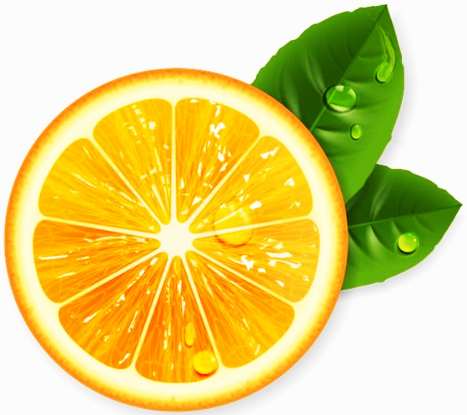 https://fronteirasxxi.pt/wp-content/uploads/2018/06/Lingua_6Junho.pdf
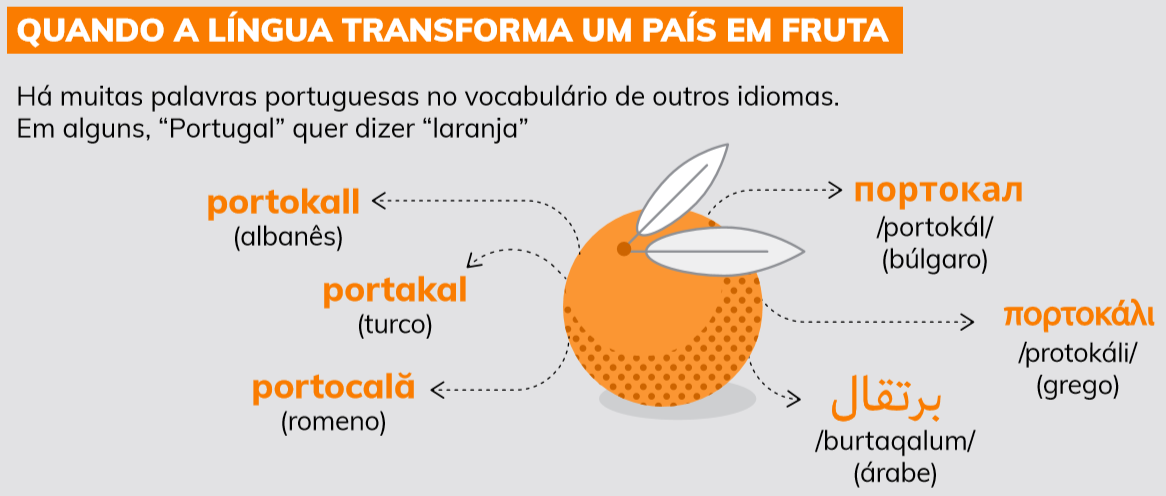 alemão	  	  Apfelsine     também Orange
neerlandês  	  sinaasappel, appelsien
sueco	  	  apelsin
dinamarquês	  appelsin
norueguês	  арpelsin
islandês		  appelsína
finlandês	  appelsiini
estónio		  apelsin
"Maçã da China" (citrus sinensis)
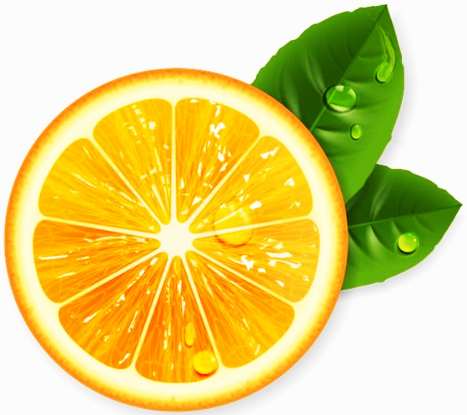 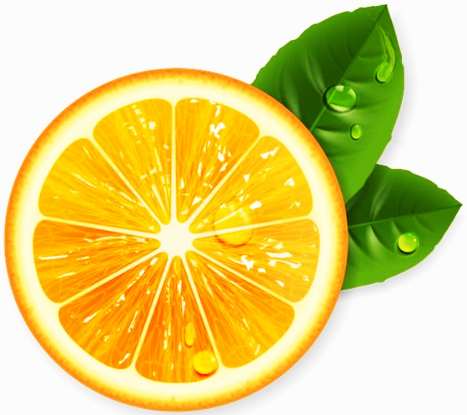 sami	(lapão)  	  appelsiidna
russo		  	  апельсин (apel’sín)
bielorrusso	  апэльсін (apel'sîn)
ucraniano	  апельсин (apel'syn)
letão		  apelsīns
lituano		  apelsinas
bashkir/tártaro	  әфлисун (aflisun)
papiamento	  apelsina, apusina
"Maçã da China" (citrus sinensis)
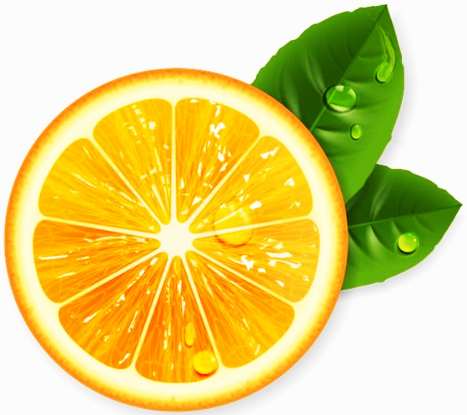 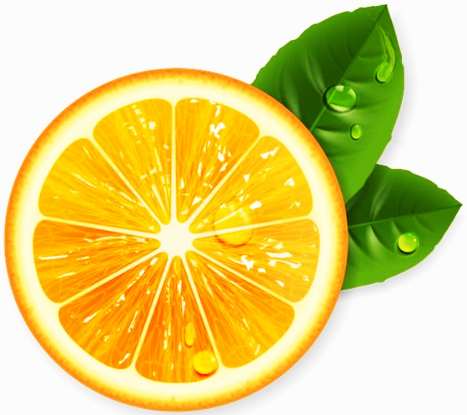 turcomeno   apelsin, narynç, pyrtykal
espanhol de Porto Rico e República Dominicana   china
polaco	  	 pomarańcza
checo		 pomeranč
eslovaco		 pomaranč
esloveno	   	 pomaranča, oranža
sérvio		 поморанџа, pomorandža
croata		 pomorandža, naranča
ladino		 pomaranc
Anglo-normando  pume orenge  (fruto da laranjeira)	>>>  francês antigo  pomme d’orenge  >>>  pomme d’Orange
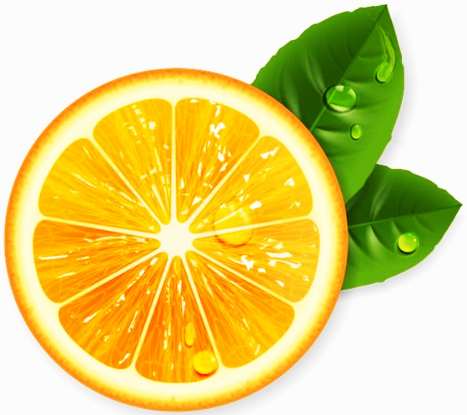 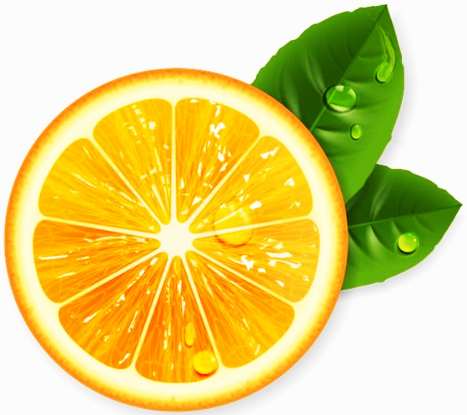 gallo (Bretanha)    pom d’oraunj
catalão	  	  	taronja
afrikaans	  	  	lemoen
indonésio/malaio	limau
sotho (Lesotho)	lamunu
zeneize (Genova) 	çetron	
pashto (Afegan.)	مالټه‎  (malta)
caló	chiringa
tetum	sabraka
Outras origens diversas
cf.  PT toranja, ES toronja
cf.  PT limão, EN lemon
cf. FR citron
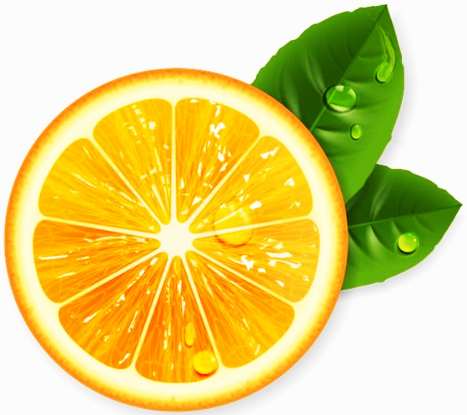 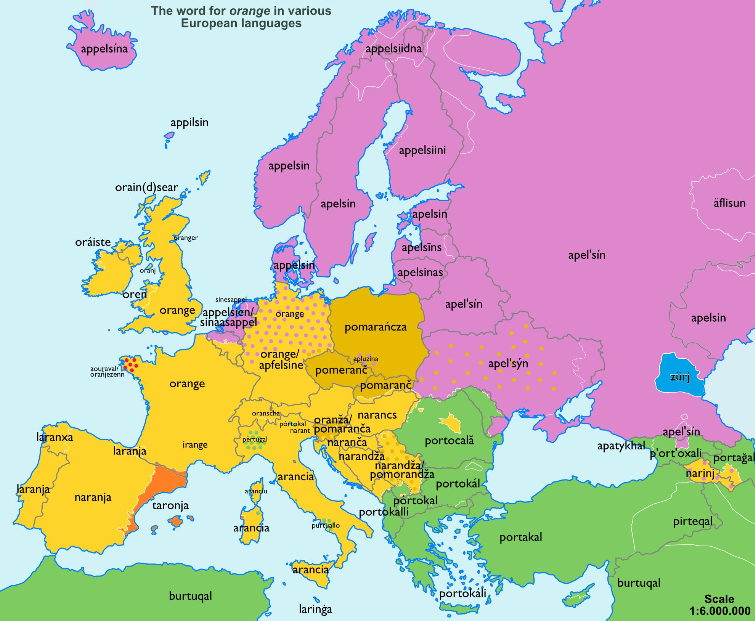 https://i.stack.imgur.com/OYk8L.jpg
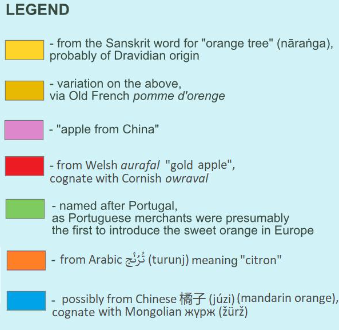 Obrigado pela vossa atenção
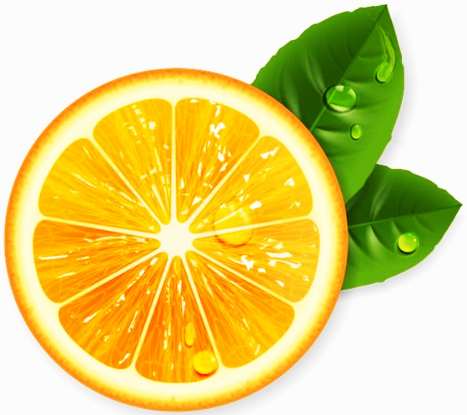 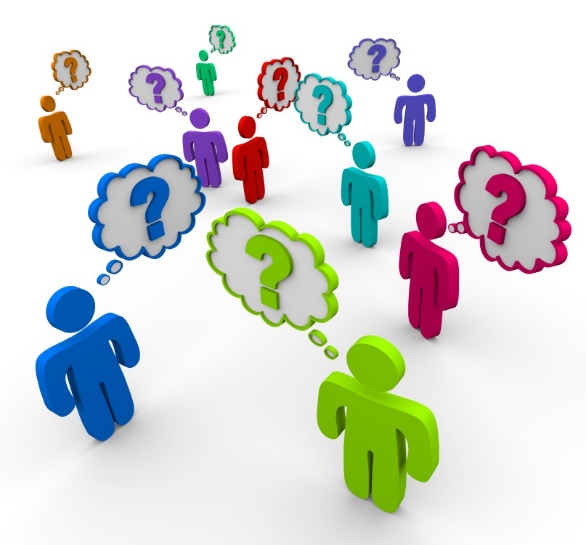